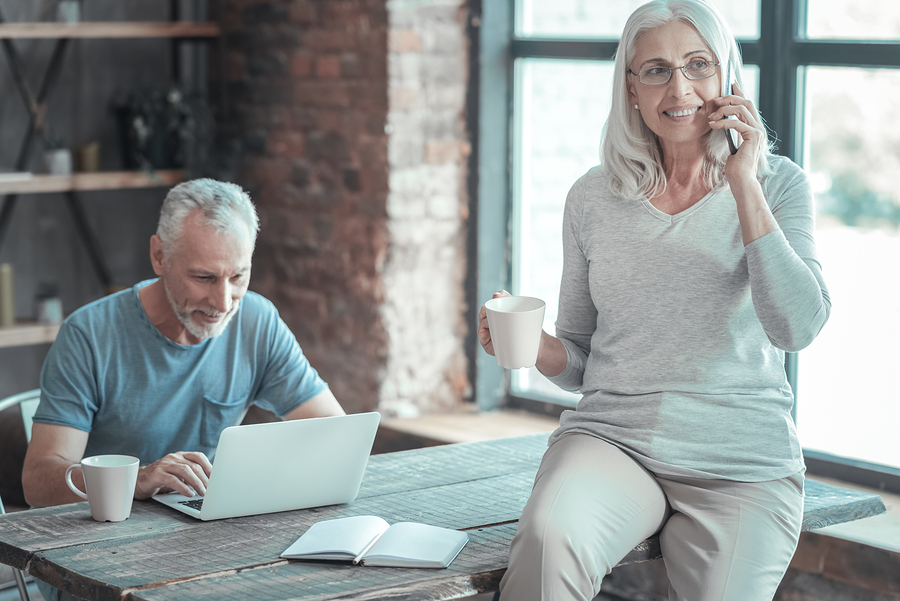 Aktív időskorra vállalkozva
Soltész Anikó
Aktív időskor-miben segíthetünk?
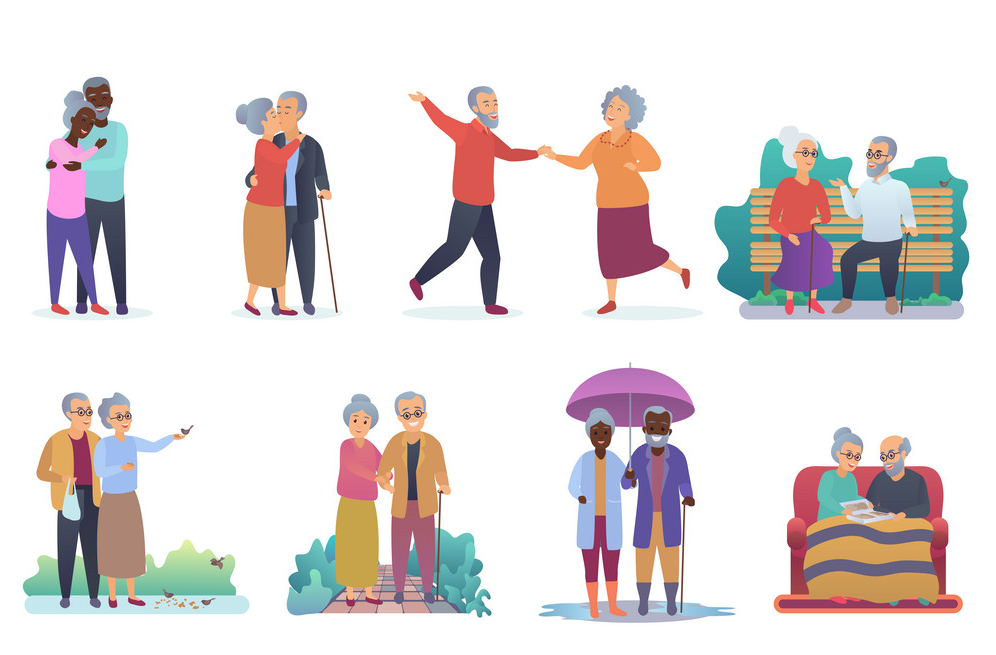 Aktív időskor-miben segíthetünk?
az időskorúakat számos jog illet, mint pl. függetlenség, társadalmi részvétel, méltóság, gondoskodás, önkiteljesítés, de emellett kötelezettségeik, hogy mindent megtegyenek az aktív életmód fenntartása érdekében;

a szociális és egészségügyi rendszer prevenciós tevékenységét meg kell erősíteni, ami támogatja az öngondoskodási képesség minél tartósabb megőrzését;
az idősek nem alkotnak homogén csoportot, sokféle szükségletük lehet
az idősekről való gondolkodás terén jelentősebb változást kell elérni a fiatalabb generációk részéről, melyhez jelentős mértékben járulhat hozzá a fiatalok, középkorúak és idősek egymás iránt megnyilvánuló felelősségének fokozása. (ENSZ, WHO 2002)
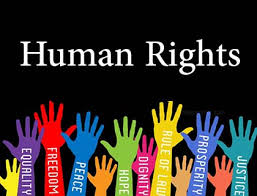 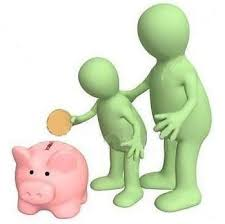 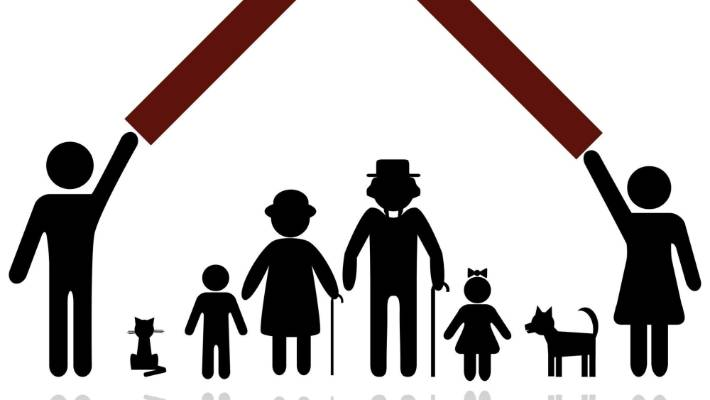 Mire alapozhatunk?
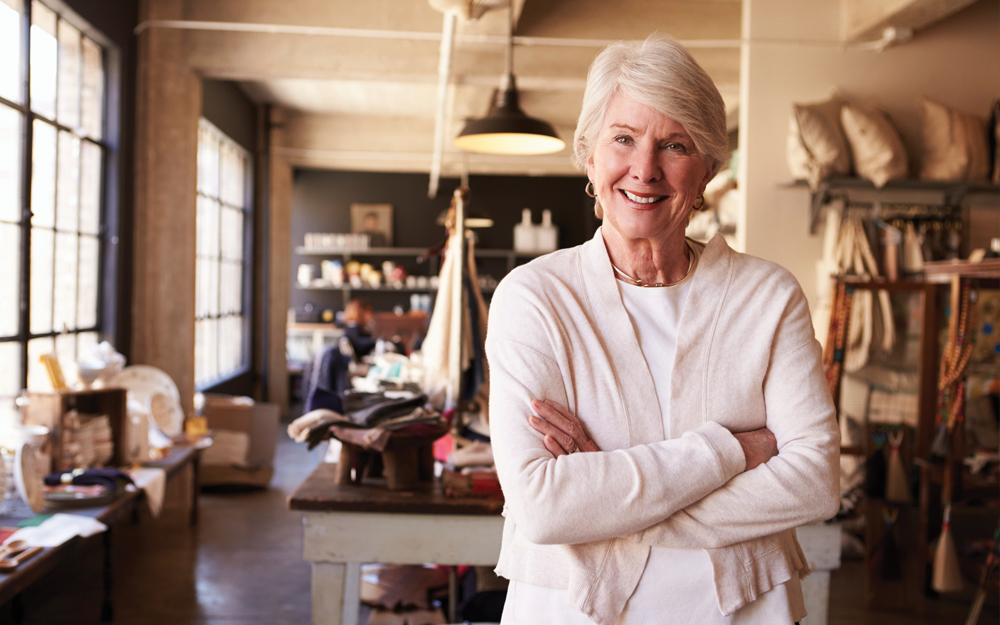 Az autonómia, a partnerség, a tisztelet és a minőségi szolgáltatások iránti igény egyre hangsúlyosabbá válik e növekvő demográfiai csoportban. 

Társadalmi, közösségi és egyéni feladat- és felelősségvállalás eredménye lehet, hogy az életkor előrehaladása ne a veszteségek halmozódását jelentse, hanem esélyeket az alkalmazkodásra, „változásra, esélyeket új élmény és örömforrások megtalálására”
Ellátás - kötelezettség és lehetőség
Lehetőségek: szolgáltatások nyújtása és szervezése
Területek: 
Munkavégzés: hobbi, jövedelemkiegészítés, fontosság 
Egészség-ápolás, gondozás-prevenció-szűrés? 
Kultúra és közösségi részvétel segítése: utazás, színház, zene, tanulás
Rokoni kapcsolattartás segítése:   „az élet feletti kontroll képessége, az élet értelmességébe vetett hit, az adott életkorra jellemző boldogság felépítése sokkal lényegesebb, mint az orvosok által ideálisnak tartott biológiai paraméterek elérése”
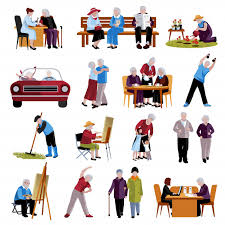 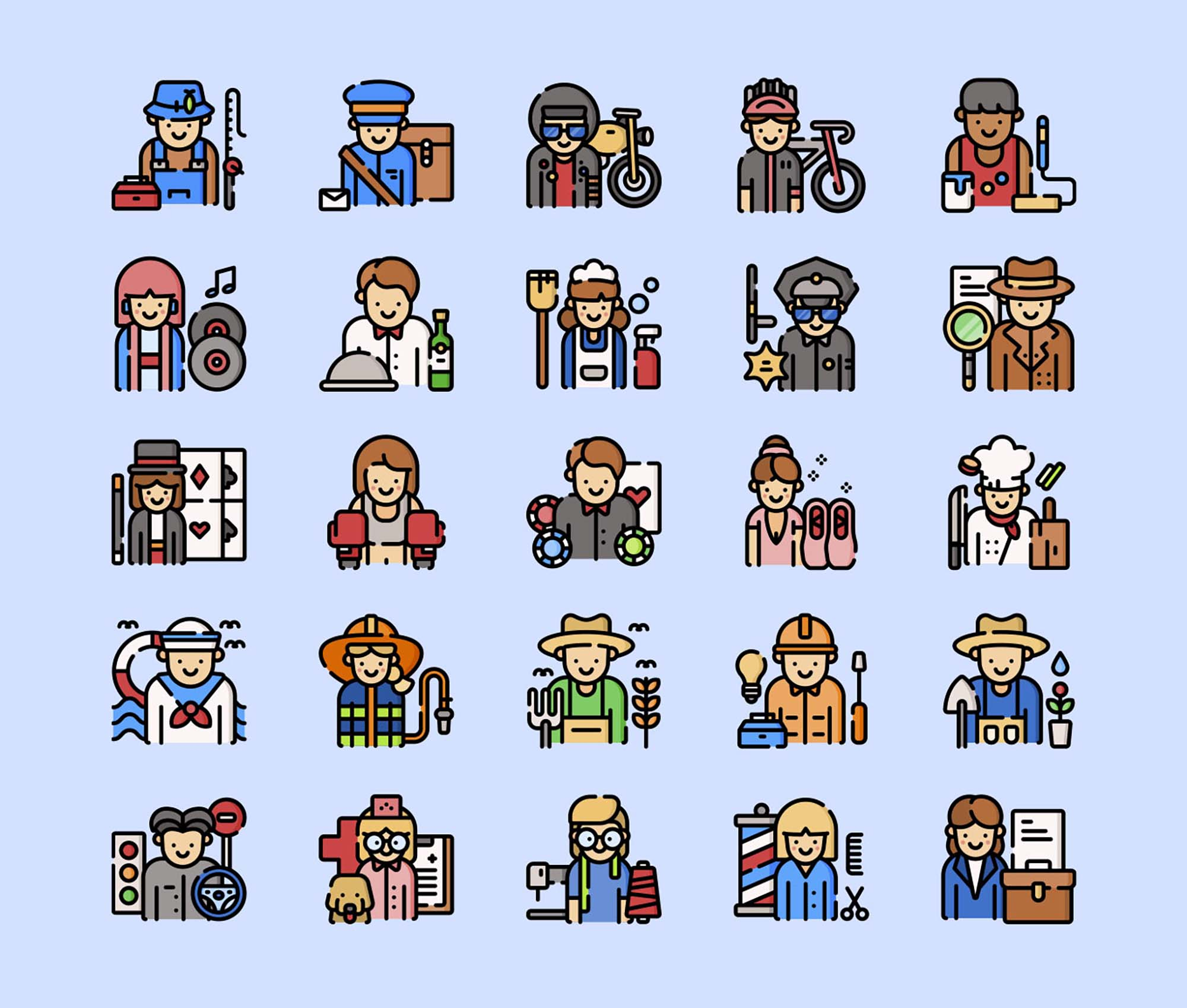 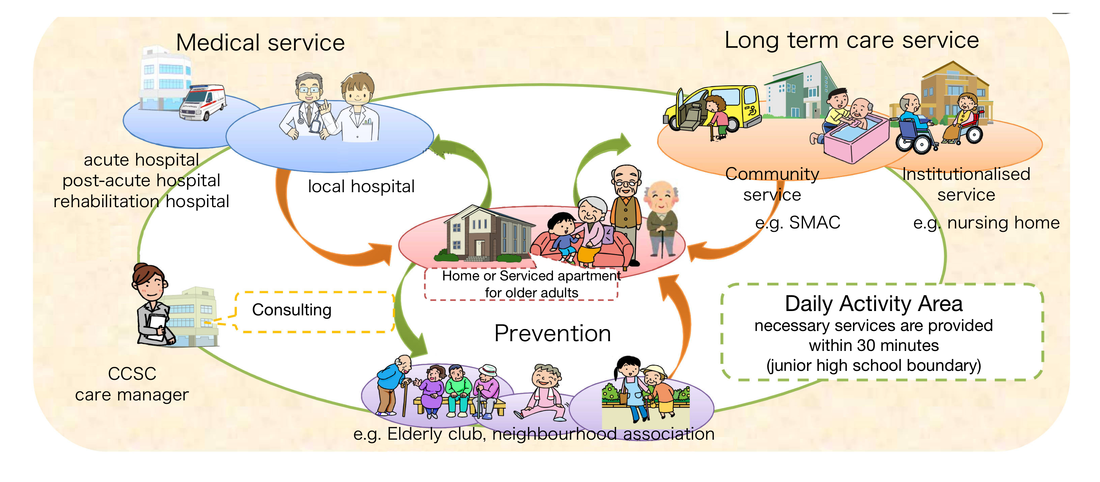 Maslow-féle piramis
„Ehess, ihass, ölelhess, alhass-a mindenséggel mérd magad” J.A.
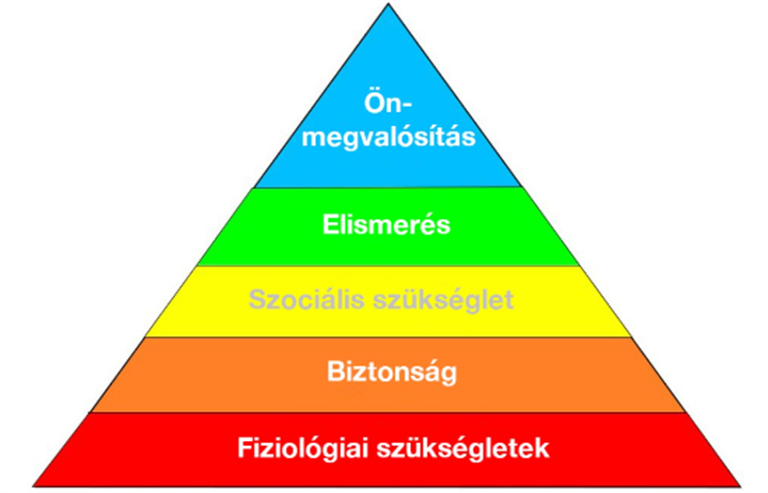 Példák piaci résekre
Táplálkozási problémák-sok só, kevés víz és  érzékenységek figyelembevétele- és???
Testtömeg-karbantartás:-séta, sport, mozgás, -és???
Kényelmi szolgáltatások-masszázs, kozmetika, fodrász-?? 
Magányoldás: társalkodónő, felolvasás ??? 
„Táncórák idősebbeknek és haladóknak” 
Digitális tanulás és segítség: kapcsolattartáshoz, kereséshez és ismeretszerzéshez
Segítség az ügyintézésben:
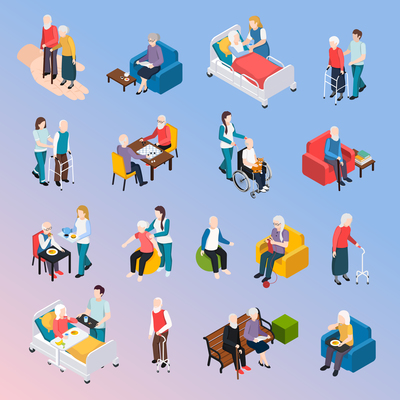 Kulcsszavak a sikerhez: α            ügyfélközpontúság                   Ώ
Igényfelmérés
Fizetőképes kereslet és az igények találkozója
Szakmai felkészülés, innovatív megoldások adaptációja-D-Care LAB
Szolgáltatás –paletta
Lobby-forrásokért, ösztönző szabályozókért
Önmenedzsment-(kiégés ellen, folyamatos tanulás az igények  követéséhez) 
Elégedettségmérés